Table 1. Baseline characteristics of the study subjects.
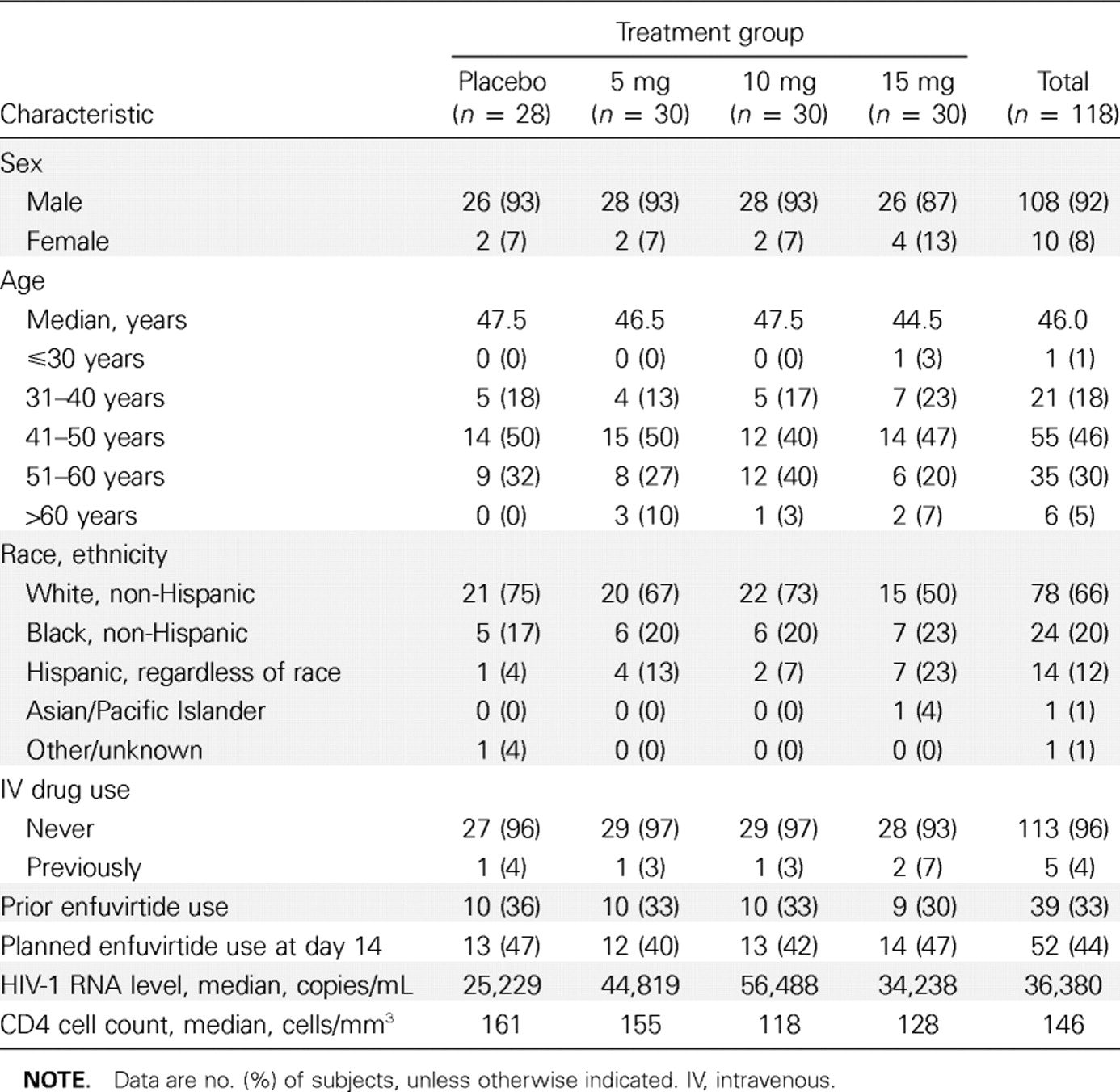 J Infect Dis, Volume 196, Issue 2, 15 July 2007, Pages 304–312, https://doi.org/10.1086/518797
The content of this slide may be subject to copyright: please see the slide notes for details.
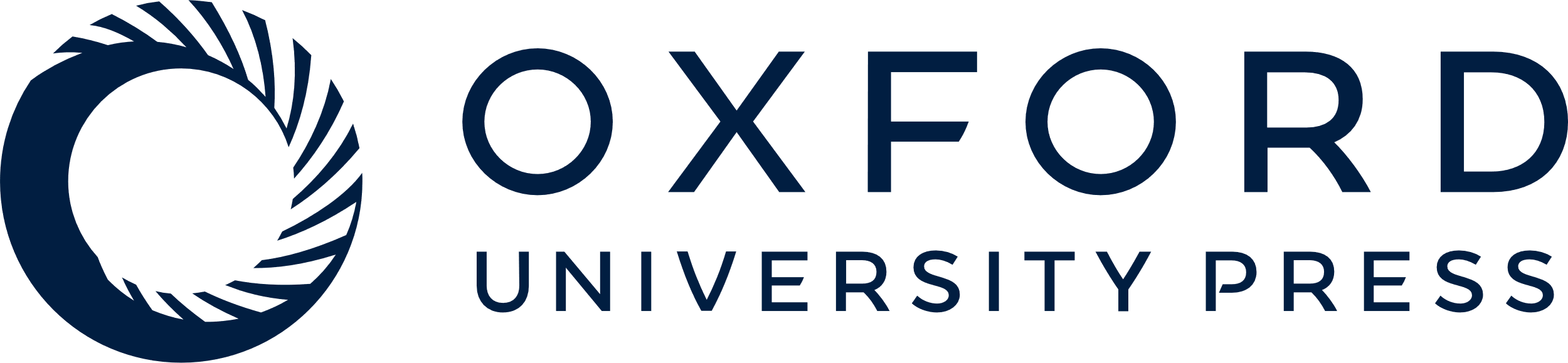 [Speaker Notes: Table 1. Baseline characteristics of the study subjects.


Unless provided in the caption above, the following copyright applies to the content of this slide: © 2007 by the Infectious Diseases Society of America]
Figure 1. Disposition of the study subjects. ENF, enfuvirtide; rx, treatment; VCV, vicriviroc.
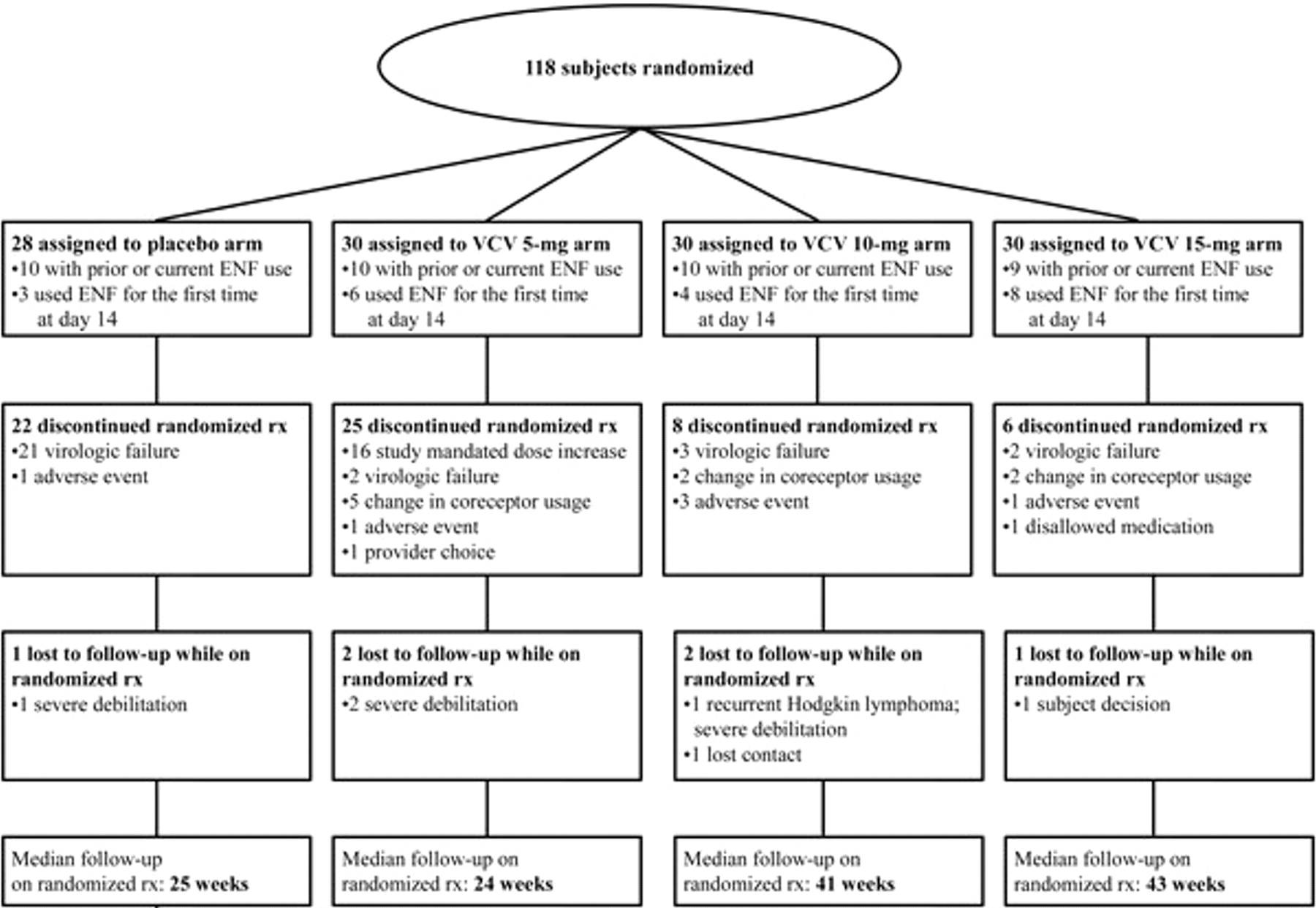 J Infect Dis, Volume 196, Issue 2, 15 July 2007, Pages 304–312, https://doi.org/10.1086/518797
The content of this slide may be subject to copyright: please see the slide notes for details.
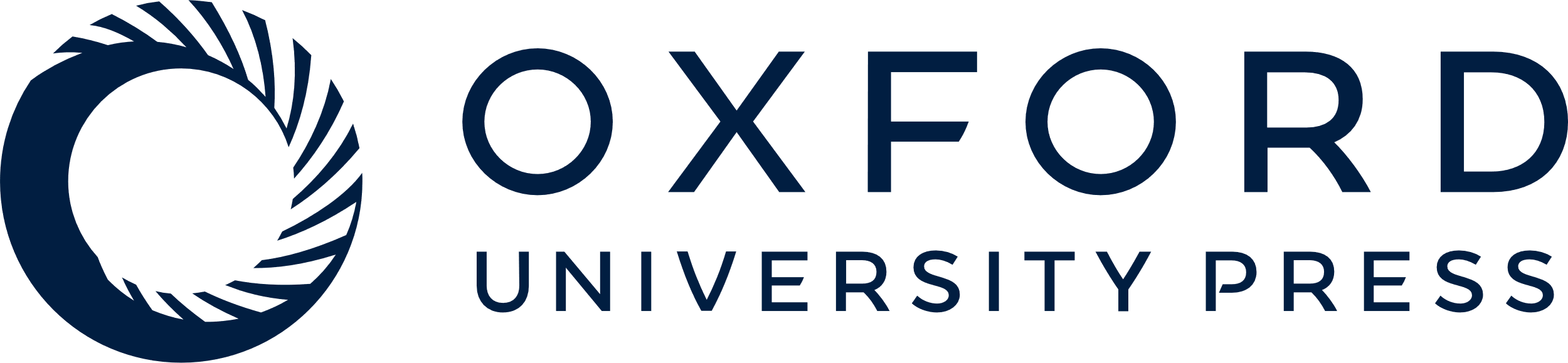 [Speaker Notes: Figure 1. Disposition of the study subjects. ENF, enfuvirtide; rx, treatment; VCV, vicriviroc.


Unless provided in the caption above, the following copyright applies to the content of this slide: © 2007 by the Infectious Diseases Society of America]
Figure 2. Mean change in HIV-1 RNA level (log10 copies/mL) through week 24. Bars represent the 95% ...
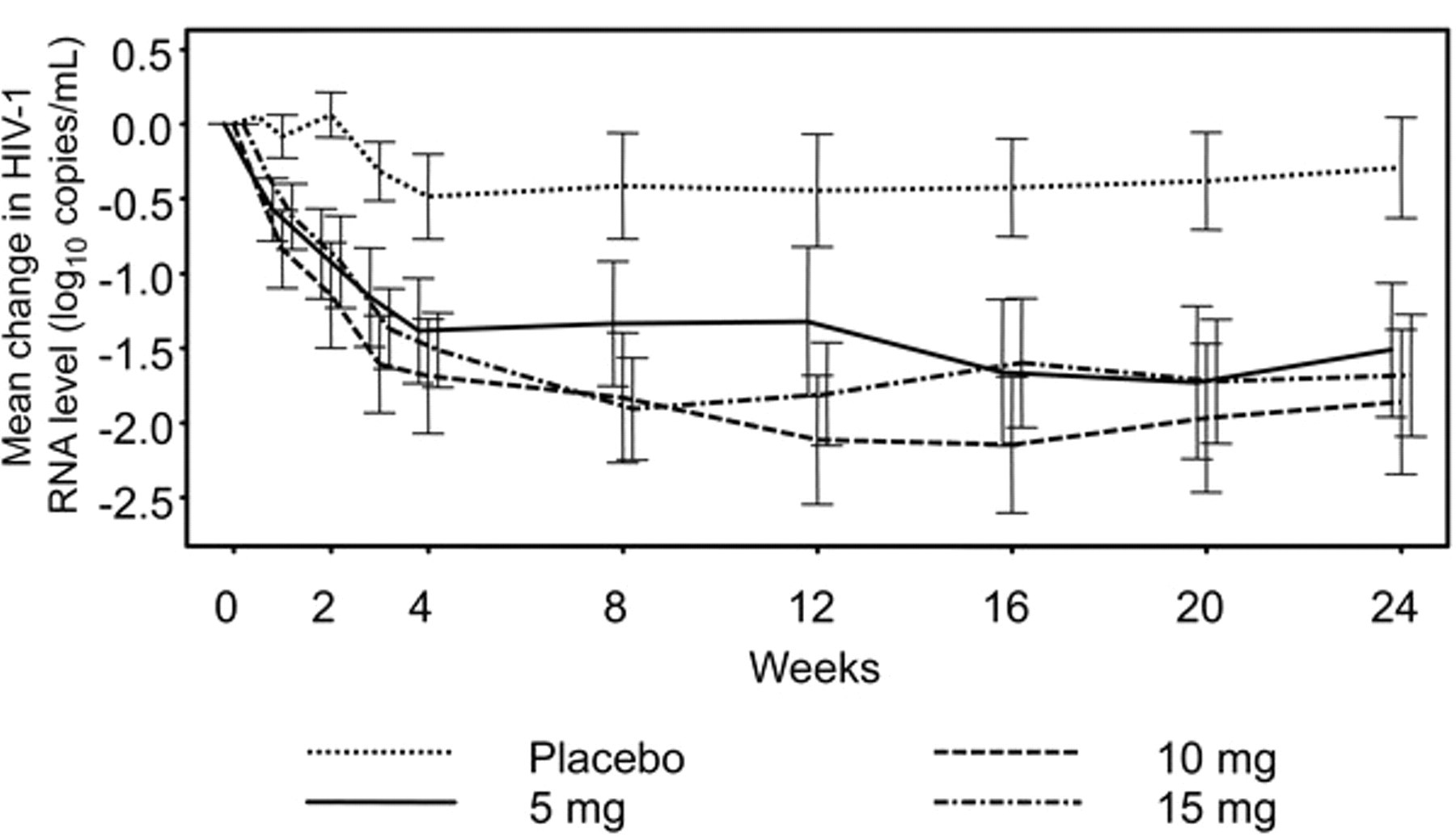 J Infect Dis, Volume 196, Issue 2, 15 July 2007, Pages 304–312, https://doi.org/10.1086/518797
The content of this slide may be subject to copyright: please see the slide notes for details.
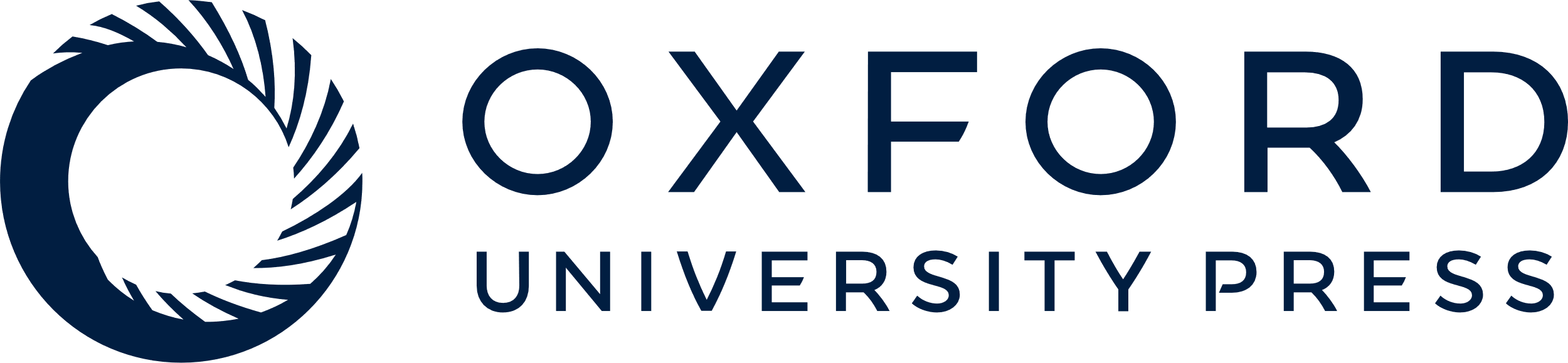 [Speaker Notes: Figure 2. Mean change in HIV-1 RNA level (log10 copies/mL) through week 24. Bars represent the 95% confidence intervals.


Unless provided in the caption above, the following copyright applies to the content of this slide: © 2007 by the Infectious Diseases Society of America]
Table 2. Virologic and immunologic responses.
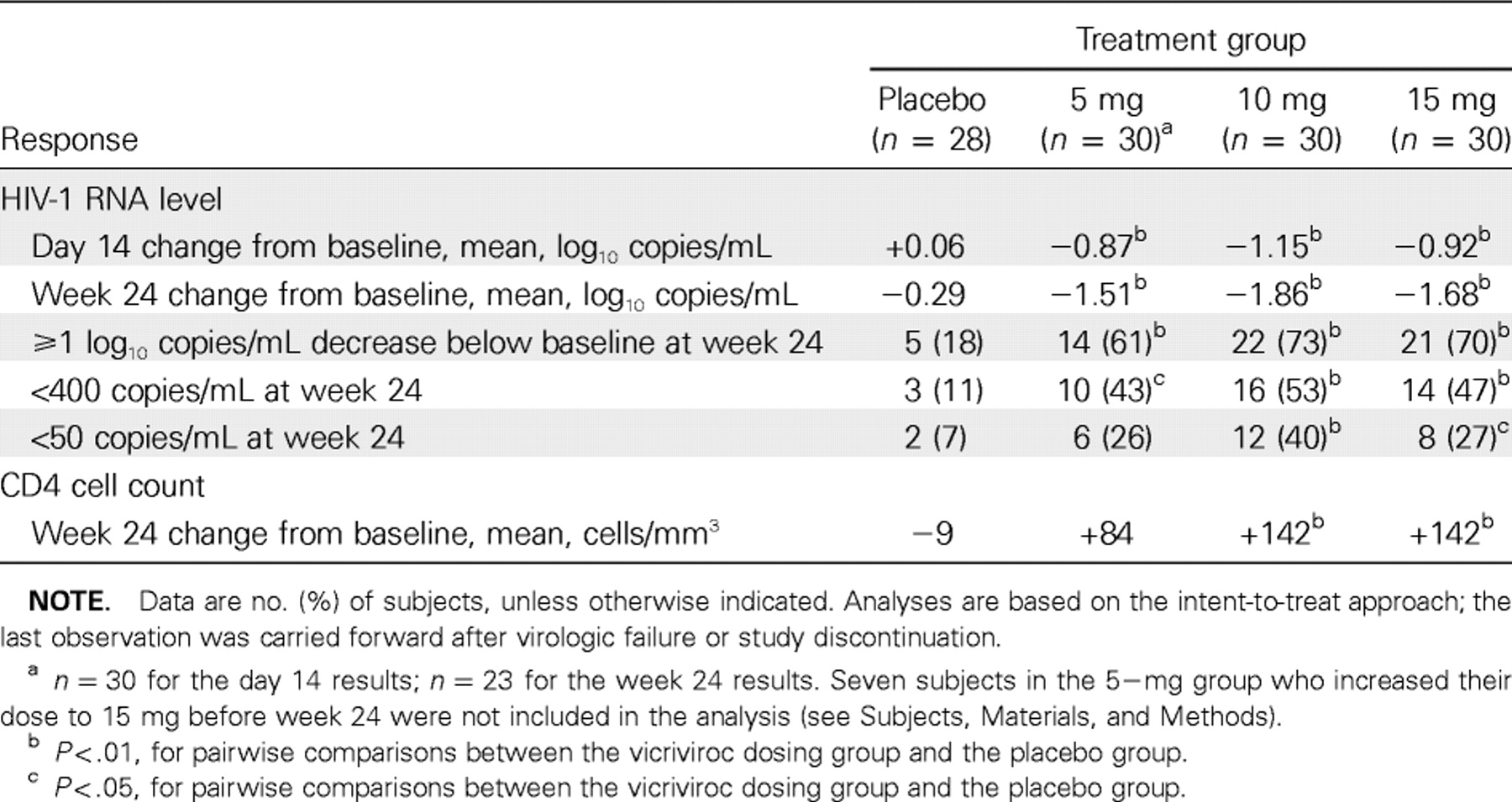 J Infect Dis, Volume 196, Issue 2, 15 July 2007, Pages 304–312, https://doi.org/10.1086/518797
The content of this slide may be subject to copyright: please see the slide notes for details.
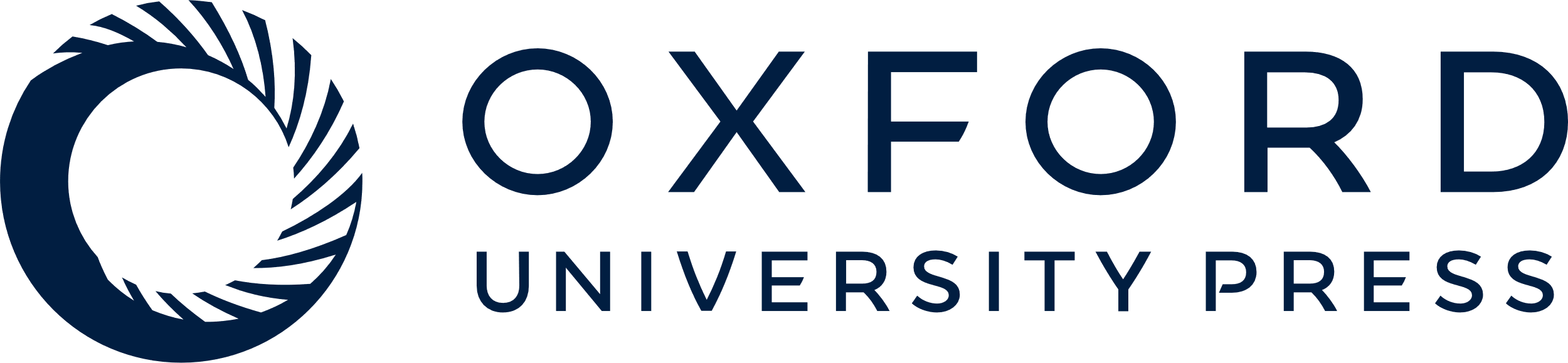 [Speaker Notes: Table 2. Virologic and immunologic responses.


Unless provided in the caption above, the following copyright applies to the content of this slide: © 2007 by the Infectious Diseases Society of America]
Figure 3. Time to virologic failure through week 48
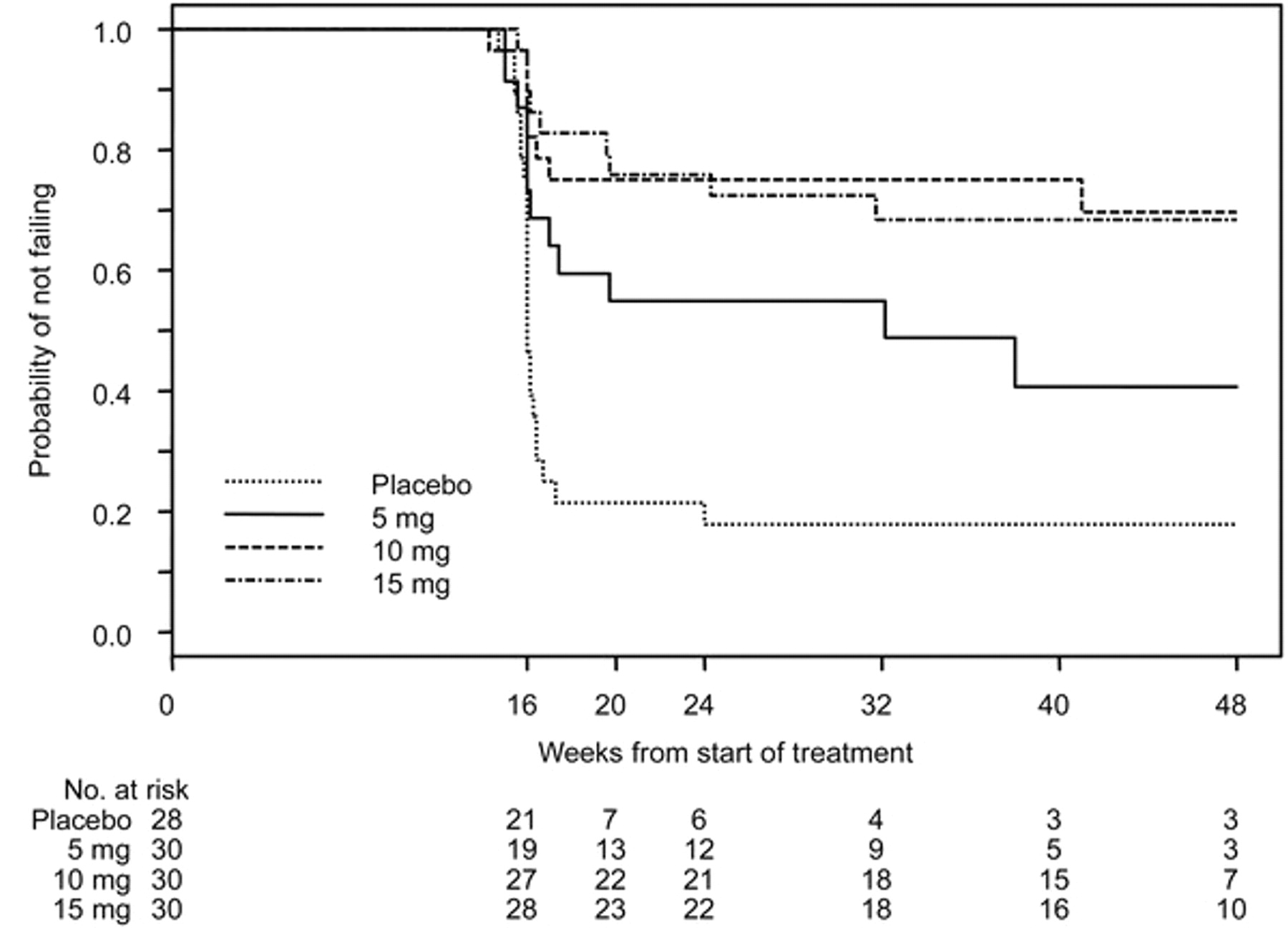 J Infect Dis, Volume 196, Issue 2, 15 July 2007, Pages 304–312, https://doi.org/10.1086/518797
The content of this slide may be subject to copyright: please see the slide notes for details.
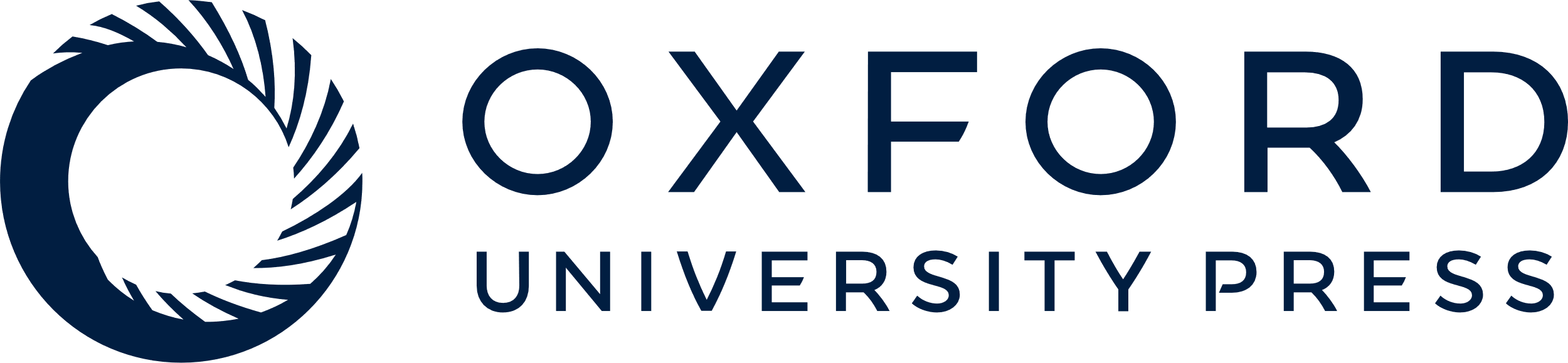 [Speaker Notes: Figure 3. Time to virologic failure through week 48


Unless provided in the caption above, the following copyright applies to the content of this slide: © 2007 by the Infectious Diseases Society of America]
Figure 4. Mean change in CD4 cell count (cells/mm3) through week 24. Bars represent the 95% confidence intervals.
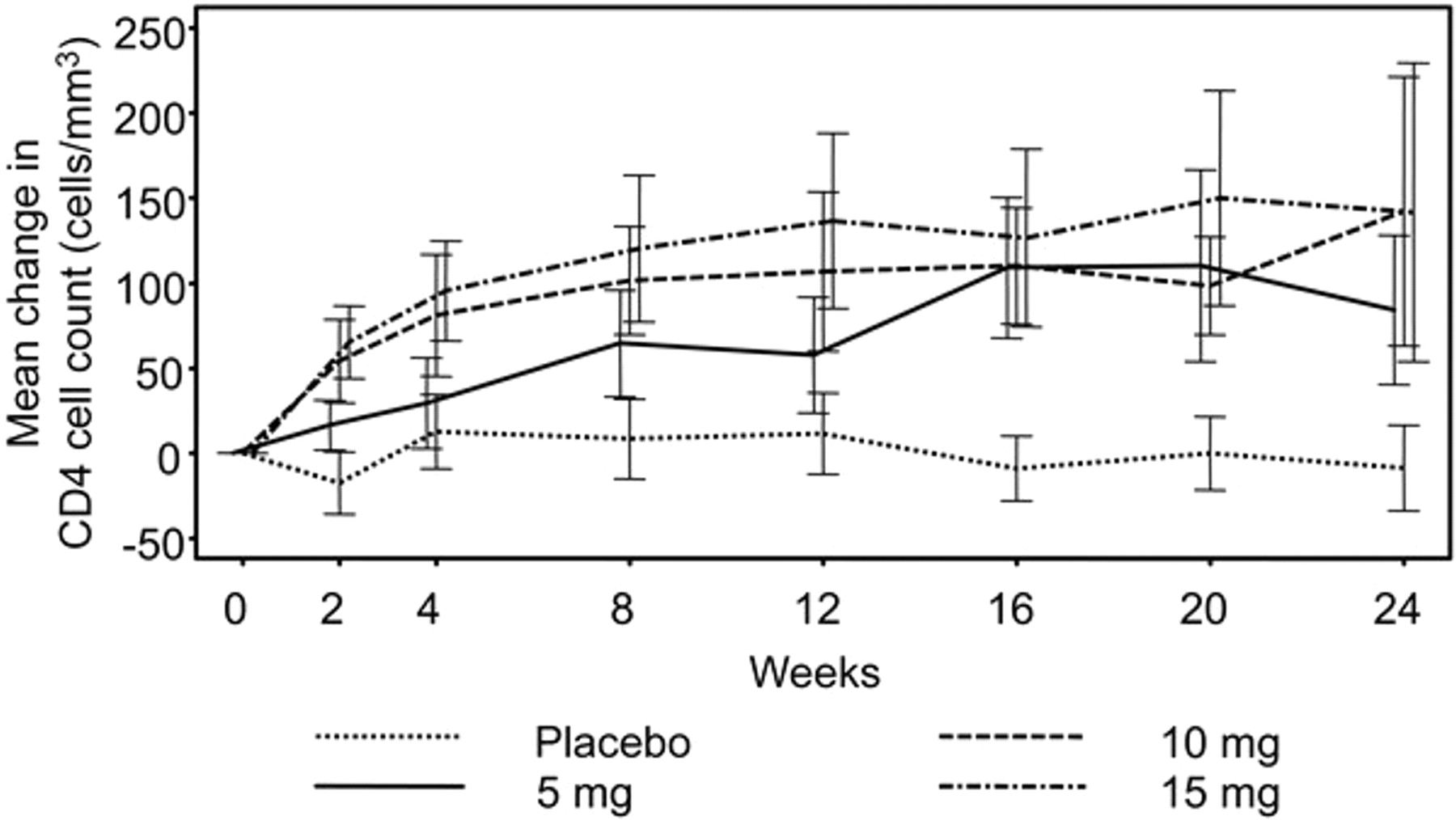 J Infect Dis, Volume 196, Issue 2, 15 July 2007, Pages 304–312, https://doi.org/10.1086/518797
The content of this slide may be subject to copyright: please see the slide notes for details.
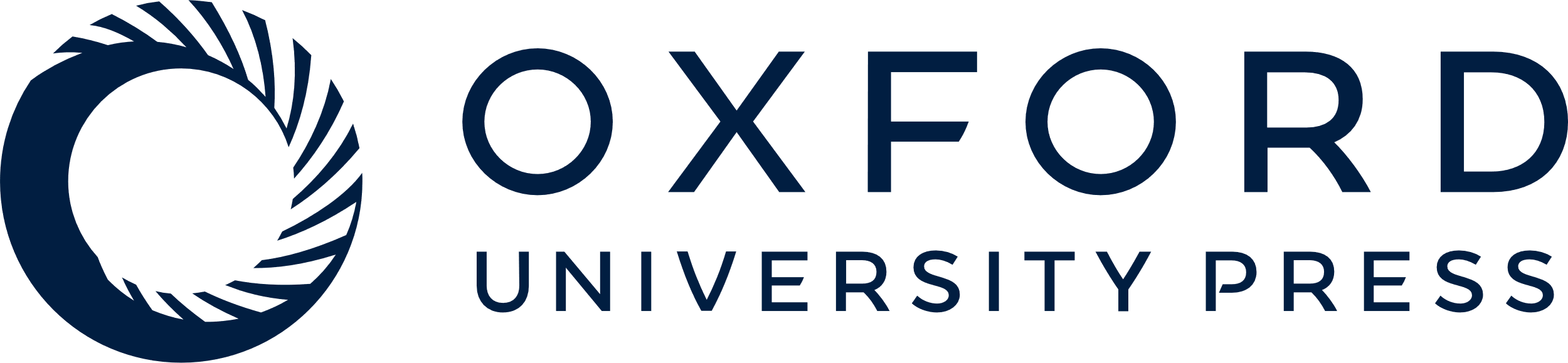 [Speaker Notes: Figure 4. Mean change in CD4 cell count (cells/mm3) through week 24. Bars represent the 95% confidence intervals.


Unless provided in the caption above, the following copyright applies to the content of this slide: © 2007 by the Infectious Diseases Society of America]